ҚР ҰЛТТЫҚ ЭКОНОМИКА МИНИСТРЛІГІ
«Қазақстан Республикасының кейбір заңнамалық актілеріне мемлекеттік функцияларды бәсекелес ортаға беру мәселелері бойынша өзгерістер мен толықтырулар енгізу туралы» Қазақстан Республикасының Заңының жобасы туралы
2017 жылғы 7 қараша
ЗАҢ ЖОБАСЫН ӘЗІРЛЕУ НЕГІЗДЕМЕСІ
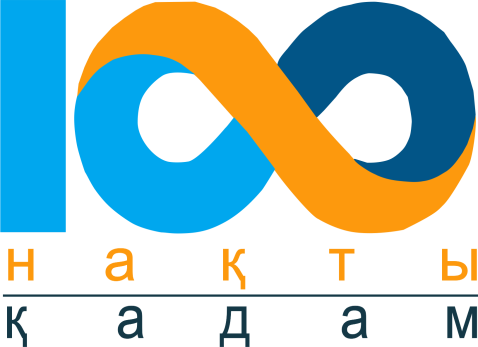 100 нақты қадам Ұлт Жоспарының 97-қадамы
Өзін-өзі реттеуді дамыту арқылы азаматтардың шешімдер қабылдау процесіне қатысу мүмкіндігін кеңейту

Мемлекетке тән емес функцияларды бәсекелес ортаға және өзін-өзі реттейтін ұйымдарға беру. Үкімет мемлекетке тән емес және басы артық қызметтерді қысқарту есебінен неғұрлым ықшам бола түседі.
ҚР Үкіметінің 2017 жылға арналған Заң жобалау жұмыстарының жоспары
Тұжырымдама ВАК-тың 2017 жылғы 19 маусымдағы 428-ші отырысының хаттамасымен мақұлданды
ЗАҢ ЖОБАСЫНЫҢ ҰСЫНЫЛЫП ОТЫРҒАН ҚҰРЫЛЫМЫ
Бірінші бөлім:
Екінші бөлім:
Функцияларды бәсекелес ортаға беру процессінің БАЗАЛЫҚ ТӘСІЛДЕРІ
Комиссия жұмысының нәтижелері бойынша жекелеген ФУНКЦИЯЛАРДЫ БӘСЕКЕЛЕС ОРТАҒА БЕРУ
3
I. ФУНКЦИЯЛАРДЫ БӘСЕКЕЛЕС ОРТАҒА БЕРУ ПРОЦЕССІНІҢБАЗАЛЫҚ ТӘСІЛДЕРІ
НЕГІЗГІ ЕРЕЖЕЛЕР:
Функцияларды беру мақсаттары, қағидаттары мен әдістері

Функцияларды іріктеу мен беру өлшемшарттары және алгоритмі

Функциялардың іске асырылу сапасын мониторингтеу және оларды         қайтару тетігі

Үкіметтің, мемлекеттік органдардың, «Атамекен» ҰКП-ның өкілеттіктері

Функцияларды орындаушылардың және әлеуетті орындаушылардың құқықтары мен міндеттері

Үкімет жанындағы мемлекеттік органдардың функцияларын бәсекелес ортаға беру жөніндегі комиссияның функциялары


«ӘКІМШІЛІК РӘСІМДЕР ТУРАЛЫ»
ҚР ЗАҢЫНА ТҮЗЕТУЛЕР
4
I. ФУНКЦИЯЛАРДЫ БӘСЕКЕЛЕС ОРТАҒА БЕРУ ПРОЦЕССІНІҢБАЗАЛЫҚ ТӘСІЛДЕРІ
ФУНКЦИЯЛАРДЫ БЕРУДІҢ НЕГІЗГІ КЕЗЕҢДЕРІ
2-кезең

Функциялардың 
АЛДЫН АЛА ТІЗБЕСІН
 мақұлдау

(Үкімет жанындағы Комиссия)
3-кезең

БӘСЕКЕЛЕС ОРТАМЕН ТАЛҚЫЛАУ

(Меморган, ҰКП, ҚАА)
1-кезең

Функцияларды ЖЫЛ САЙЫНҒЫ ІРІКТЕУ

(Меморган, ҰЭМ, ҰКП, ҚАА)
4-кезең

НАРЫҚТЫҢ ДАЙЫНДЫҒЫНА ТАЛДАУ ЖҮРГІЗУ

(Меморган, ҰКП, ҚАА)
7-кезең

Бәсекелес ортада/ӨРҰ-да функциялардың іске асырылуына  мониторинг жүргізу

(Меморган, ҰЭМ, ҰКП)
6-кезең

Бәсекелес ортаға/ӨРҰ-ға функцияларды беруді ЗАҢНАМАЛЫҚ БЕКІТУ

(Меморган)
5-кезең

Берілетін функциядардың ТІЗБЕСІН МАҚҰЛДАУ

(Үкімет жанындағы комиссия)
Барлық кезеңдер ашық және азаматтар үшін қолжетімді
«ӘКІМШІЛІК РӘСІМДЕР ТУРАЛЫ» 
ҚР ЗАҢЫНА ТҮЗЕТУЛЕР
5
I. ФУНКЦИЯЛАРДЫ БӘСЕКЕЛЕС ОРТАҒА БЕРУ ПРОЦЕССІНІҢБАЗАЛЫҚ ТӘСІЛДЕРІ
ФУНКЦИЯЛАРДЫ БЕРУ ТӘСІЛДЕРІ
Функцияны пайдаланушылардың қаражаты есебінен

Міндетті мүше болуға негізделген өзін-өзі реттеу
ТОЛЫҚ БЕРУ
Мемлекеттік тапсырма (бюджеттік заңнамасына сәйкес шарт жасасу арқылы)

Мемлекеттік әлеуметтік тапсырыс (мемлекеттік сатып алу арқылы, шарт жасасу жолымен)

Аутсорсинг (мемлекеттік сатып алу арқылы, шарт жасасу жолымен)
ІШІНАРА БЕРУ
«ӘКІМШІЛІК РӘСІМДЕР ТУРАЛЫ» 
ҚР ЗАҢЫНА ТҮЗЕТУЛЕР
6
II. ЭКОЛОГИЯЛЫҚ АУДИТОРЛАРДЫҢ ҚЫЗМЕТІН РЕТТЕУ ЖӨНІНДЕГІ ФУНКЦИЯЛАРДЫ БЕРУ (ӨРҰ-ға)
ҰСЫНЫЛЫП ОТЫРҒАН ТЕТІКТЕР
АҒЫМДАҒЫ ТЕТІКТЕР
Энергетика министрлігі
Энергетика министрлігі
мемлекеттік 
бақылау
ЭМ-нің функциялары:

Жеке және заңды тұлғаларға лицензиялар беру

Тексерістер жүргізу

Лицензияланатын қызмет түріне қойылатын біліктілік талаптарын белгілеу
ӨРҰ: Ұлттық экологиялық аудиторлық ұйымдар палатасы
Қатысушылар: 
Экологиялық аудиторлық ұйымдар
(заңды тұлғалар)
Лицензия алған жеке және заңды тұлғалар
Ұлттық кәсіби экологиялық аудиторлар палатасы
Өзін-өзі реттейтін ұйымдардың функциялары:

Экологиялық аудиттің стандарттарын/қағидаларын бекіту (ЭМ-мен келісу бойынша)

Экологиялық аудитордың сертификатын беру

Өз мүшелеріне бақылау жүргізу
Қызметті тек мүшелері ғана көрсетеді (ӨРҰ-ға қатысушылар)
Лицензия алған жағдайда қызмет көрсетеді
Палата мүшелері
Тұтынушылар
Тұтынушылар
ҚР ЭКОЛОГИЯЛЫҚ КОДЕКСІНЕ ТҮЗЕТУЛЕР
7
II. АЗАМАТТАРДЫҢ КӨРСЕТІЛЕТІН МЕДИЦИНАЛЫҚ КӨМЕКТІҢ ДЕҢГЕЙІ МЕН САПАСЫНА ҚАНАҒАТТАНУ ДӘРЕЖЕСІН АЙҚЫНДАУ ЖӨНГІНДЕГІ ФУНКЦИЯНЫ БЕРУ
ҚОЛДАНЫСТАҒЫ ТЕТІК
ҰСЫНЫЛЫП ОТЫРҒАН ТЕТІК
Денсаулық сақтау министрлігі
Денсаулық сақтау министрлігі
Мемлекеттік әлеуметтік тапсырыс
Ведомстволық бағынысты ұйым
(«Денсаулық сақтауды дамыту республикалық орталығы» ШЖҚ  РМК)
Үкіметтік емес ұйым
Әлеуметтанушылық зерттеулер жүргізеді
«ХАЛЫҚ ДЕНСАУЛЫҒЫ ЖӘНЕ ДЕНСАУЛЫҚ САҚТАУ ЖҮЙЕСІ ТУРАЛЫ» 
ҚР КОДЕКСІНЕ ТҮЗЕТУЛЕР
8
ЗАҢНАМАЛЫҚ АКТІЛЕР ТІЗБЕСІ
Экологиялық кодекс 

 «Халық денсаулығы және денсаулық сақтау жүйесі туралы» кодекс

«Әкімшілік құқық бұзушылық туралы» кодекс

«Әкімшілік рәсімдер туралы» Заң

«Қазақстан Республикасындағы мемлекеттік әлеуметтік тапсырыс, үкіметтік емес ұйымдарға арналған гранттар және сыйлықақылар туралы» Заң

«Қазақстан Республикасының Ұлттық кәсіпкерлер палатасы туралы» Заң

«Рұқсаттар және хабарламалар туралы» Заң
1
2
3
4
5
6
7
9
Назарларыңызға рахмет!